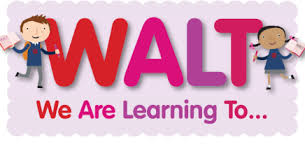 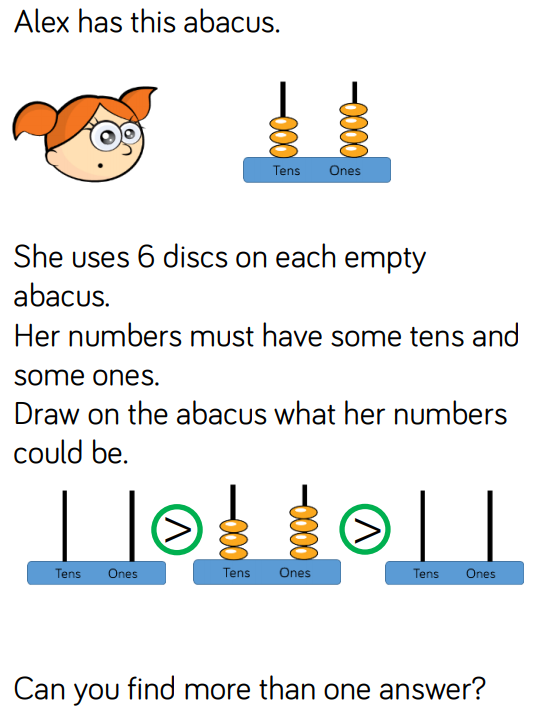 counting in 2s.
Warm up:
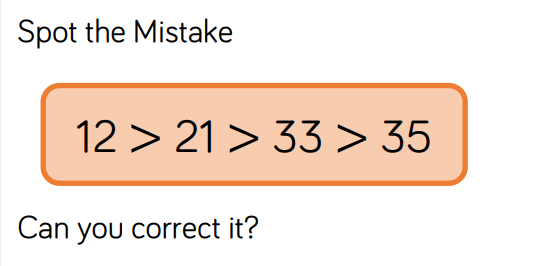 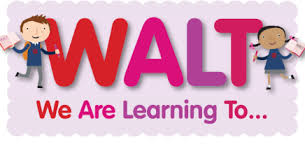 counting in 2s.
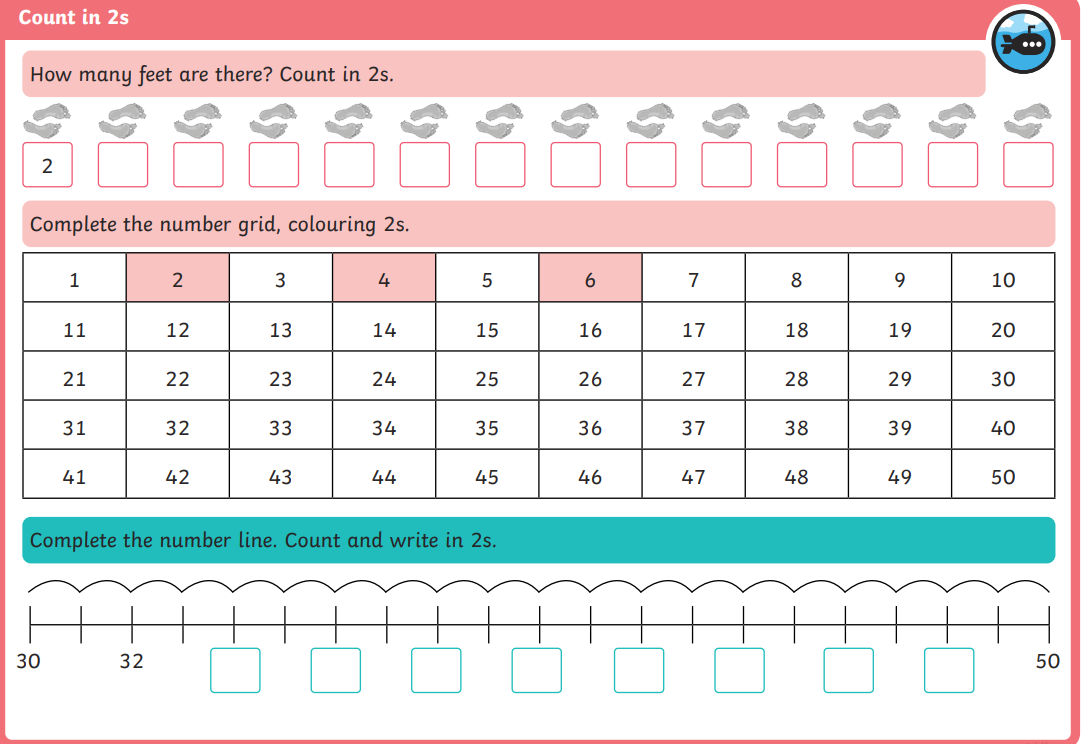 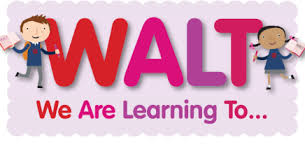 counting in 2s.
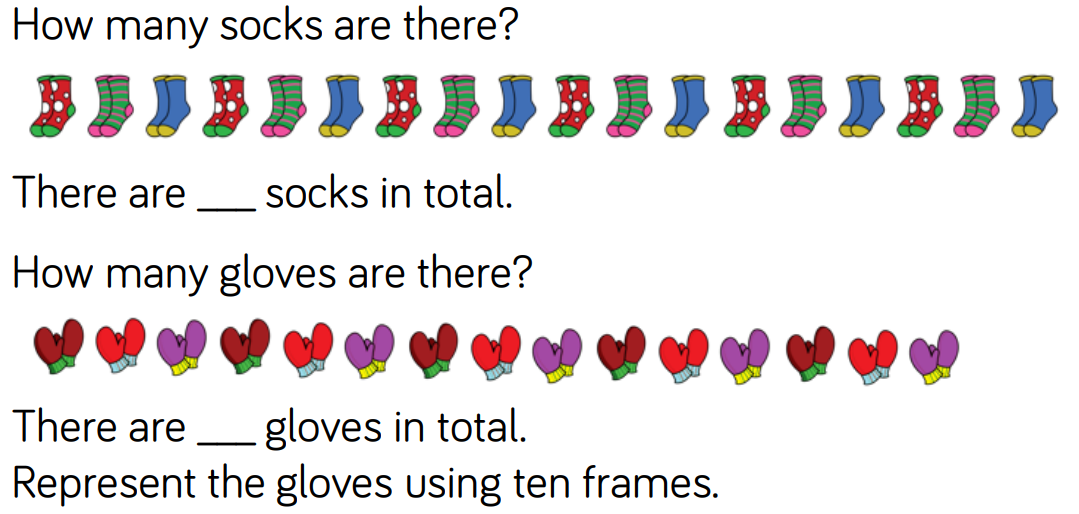 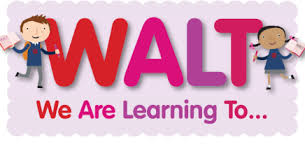 counting in 2s.
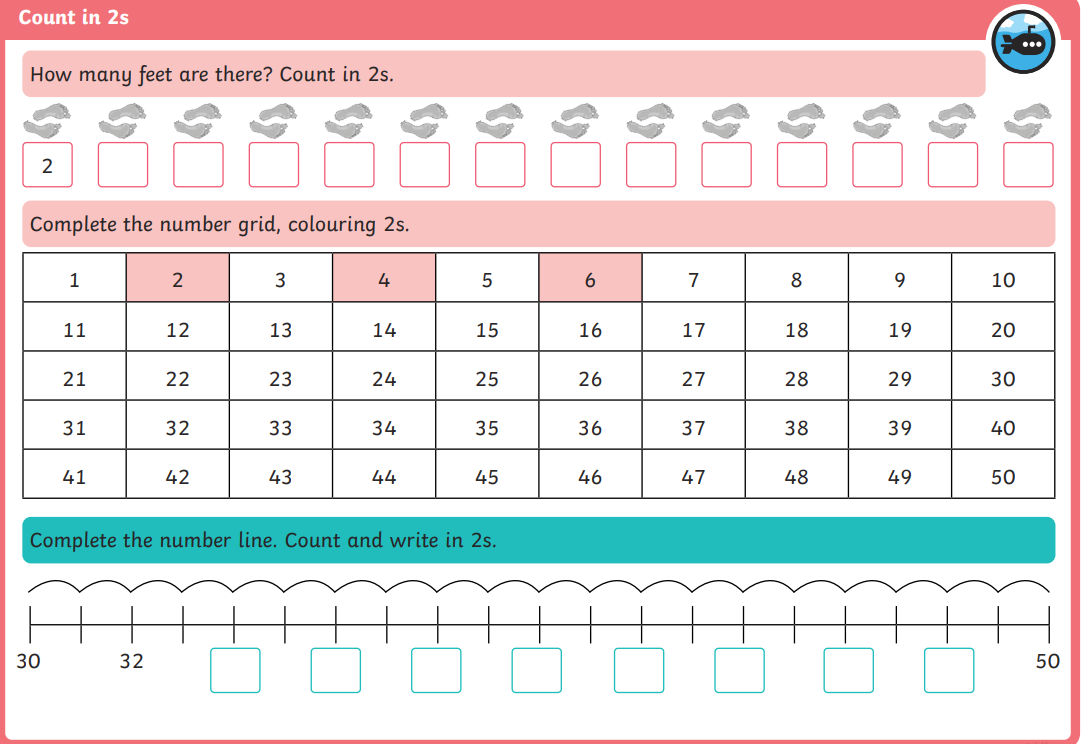 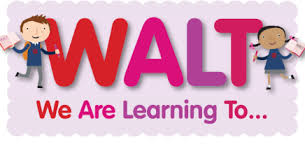 counting in 2s.
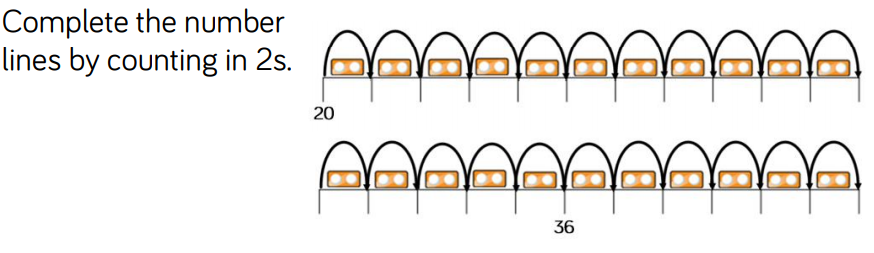